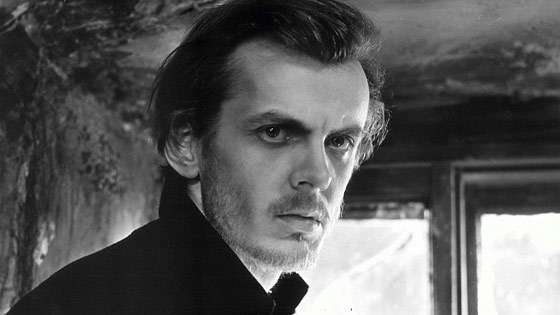 Образ Родиона РаскольниковаУрок литературы в 10 классеУчитель русского языка и литературы Логинова Милена МихайловнаМБОУ СОШ  №28 ст. Тамань Темрюкского района Краснодарского края
Внешность Раскольникова 
"...он был замечательно хорош собою, с прекрасными темными глазами, темно рус, ростом выше среднего, тонок и строен...«
"...какие у него глаза прекрасные, и какое все лицо прекрасное..."
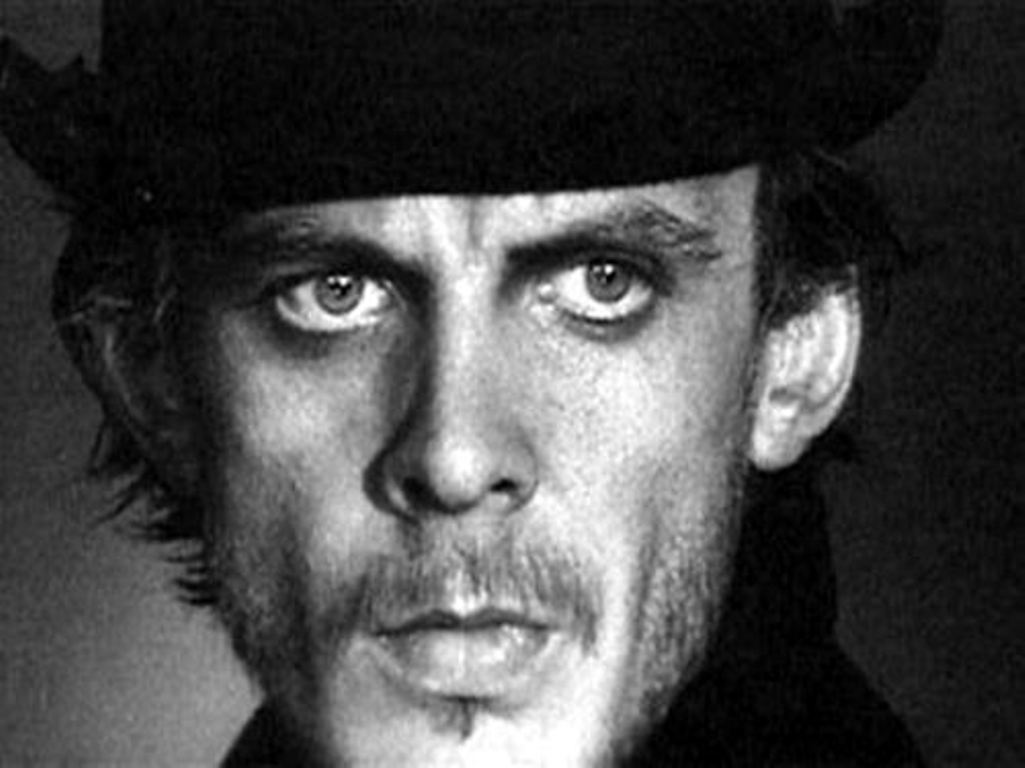 Одежда Раскольникова 
"...какой у него костюм, как он ужасно одет!..." "...Он был до того худо одет ... в таких лохмотьях..." 
"...Шляпа эта была высокая, круглая, циммермановская, но вся уже изношенная, совсем рыжая, вся в дырах и пятнах, без полей и самым безобразнейшим углом заломившаяся на сторону..."
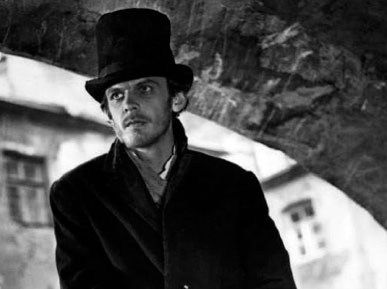 Комната Раскольникова 
"...живу в доме Шиля, здесь в переулке, отсюда недалеко, в квартире нумер четырнадцать..." "...Каморка его приходилась под самою кровлей высокого пятиэтажного дома и походила более на шкаф, чем на квартиру..." "...точно гроб..."
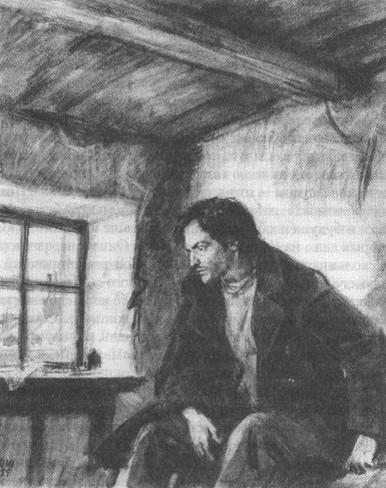 Характер Раскольникова 
"...Ужасно высоко себя ценит и, кажется, не без некоторого права на то...«
 "...угрюм, мрачен, надменен и горд" 
"...мнителен и ипохондрик" 
"...Великодушен и добр" 
"...Чувств своих не любит высказывать и скорей жестокость сделает, чем словами выскажет сердце.«
 "...Иногда, впрочем, вовсе не ипохондрик, а просто холоден и бесчувствен до бесчеловечия«
 "...точно в нем два противоположные характера поочередно сменяются. 
"...Ужасно иногда неразговорчив!" 
"...я трус и… подлец!" 
"...все‑таки не безнадежный подлец..."
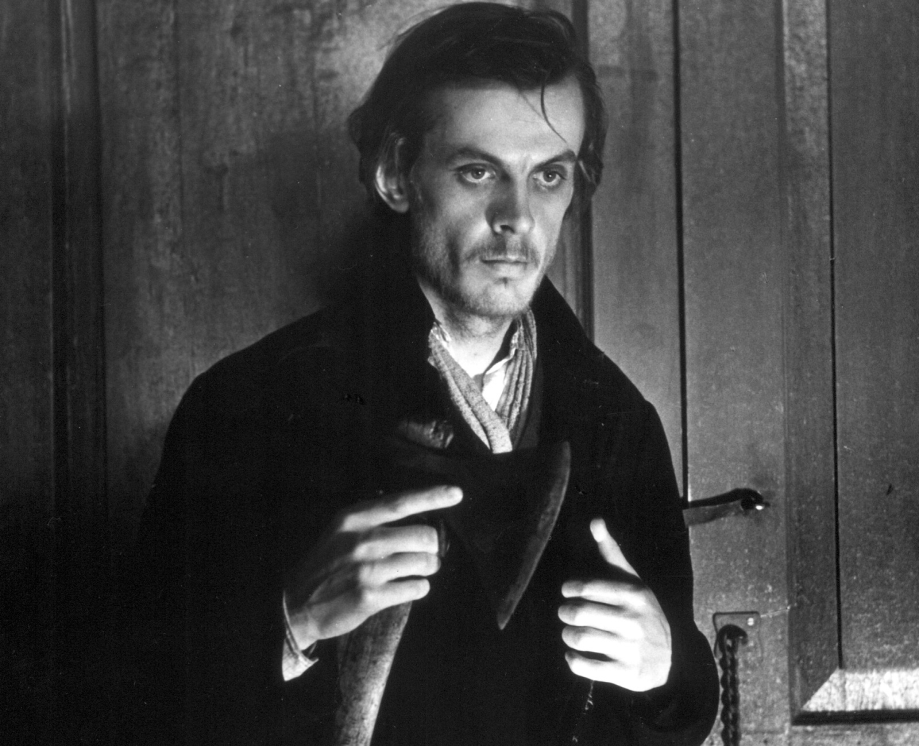